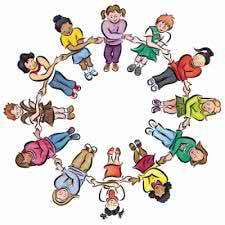 স্বাগতম
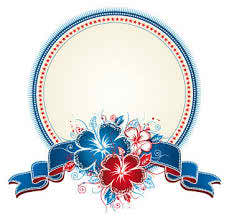 শ্রেণি: 8ম 
বিষয়: গণিত
পাঠ: জ্যামিতি
পাঠ্যাংশ: বৃত্ত
শিক্ষক পরিচিতি
পাঠ পরিচিতি
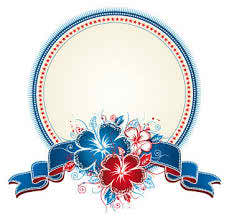 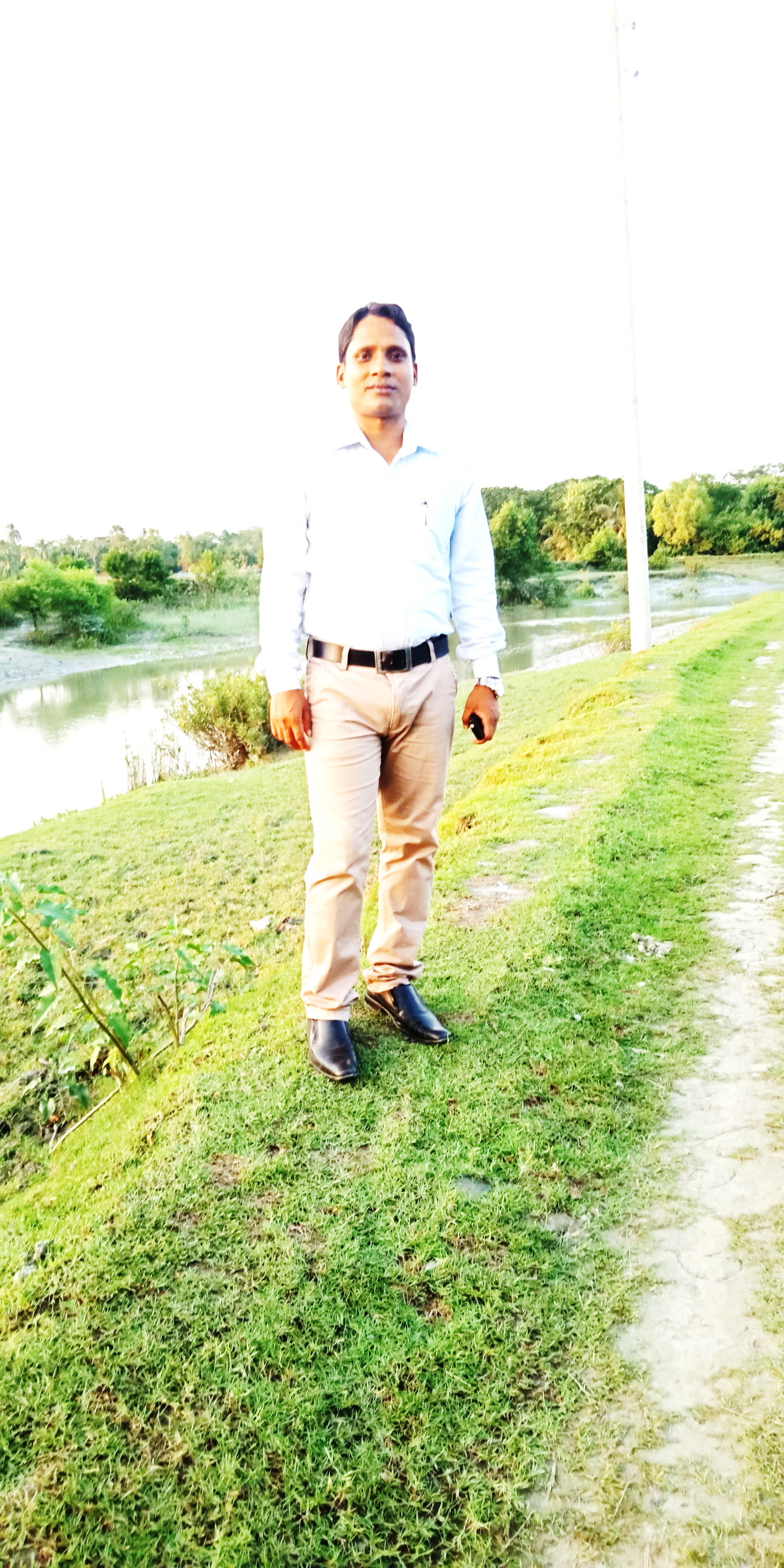 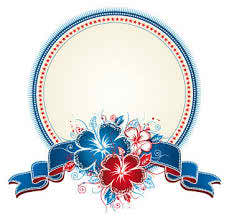 শ্রেণি: 8ম 
বিষয়: গণিত
পাঠ: জ্যামিতি
পাঠ্যাংশ: বৃত্ত
মোঃ বিল্লাল হোসেন 
 সহকারী শিক্ষক ( কৃষি ) 
 ফুলহাতা মাধ্যমিক বিদ্যালয়
 মোরেলগঞ্জ,বাগেরহাট। 
 মোবাইল : ০১৭২৫৬৬৬১১৬
10/25/2020
Md. Bellal Hossain
এসো নিচের ছবিগুলো দেখি এবং আকৃতি কেমন বলি
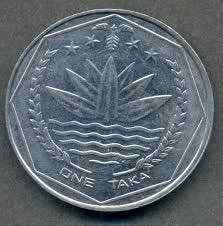 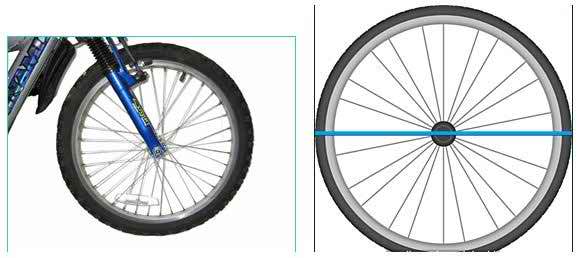 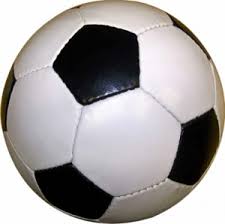 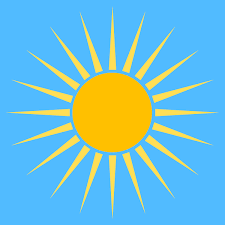 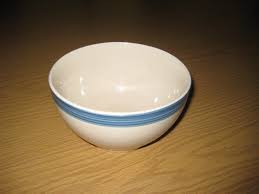 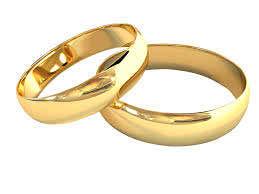 আজকের পাঠ
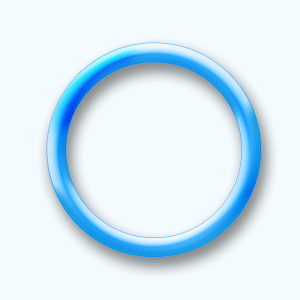 বৃত্ত
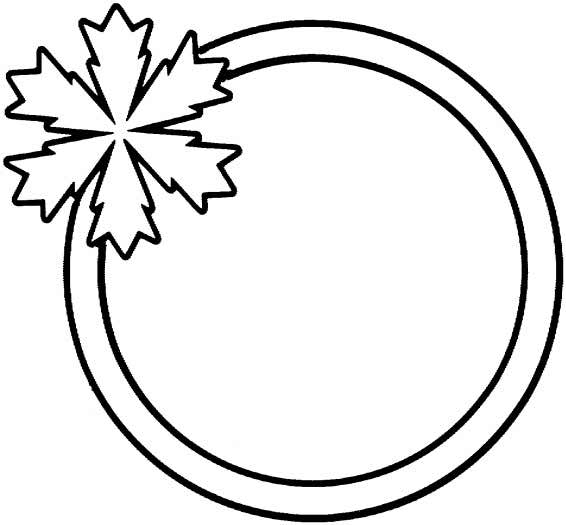 শিখনফল:
পাঠ শেষে শিক্ষার্থীরা-

 বৃত্ত আঁকতে পারবে।
বৃত্তের চাপ, জ্যা, ব্যাস ,ব্যাসার্ধ ও পরিধি                      চিহ্নিত করতে পারবে। 
বৃত্তের চাপ, জ্যা, ব্যাস ,ব্যাসার্ধ ও পরিধি সম্পর্কে ব্যাখ্যা করতে পারবে।
এসো একটি বৃত্ত আঁকি :
vvvvvvvvvvvvvvvvvvvvvvvvvvvvvvvvvvvvvvvvvvvvvvvvvvvvvvvvvvvvvvvvvvvvvvvvv
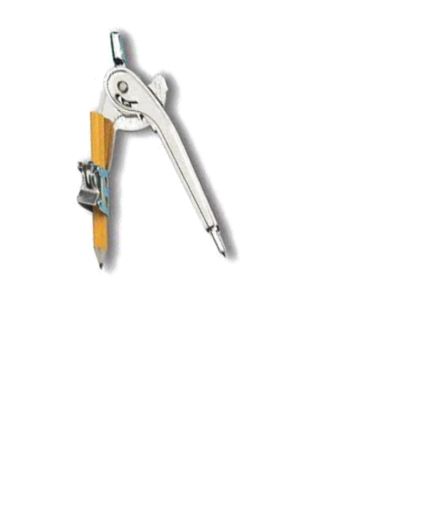 ক
গ
খ
বৃত্ত একটি আবদ্ধ বক্ররেখা যার প্রত্যেক বিন্দু ভিতরের একটি বিন্দু থেকে সমান দূরে।
 এখানে, কখগ একটি বৃত্ত।
বৃত্তের বিভিন্ন অংশ চিনে নেই:
vvvvvvvvvvvvvvvvvvvvvvvvvvvvvvvvvvvvvvvvvvvvvvvvvvvvvvvvvvvvvvvvvvvvvvvvv
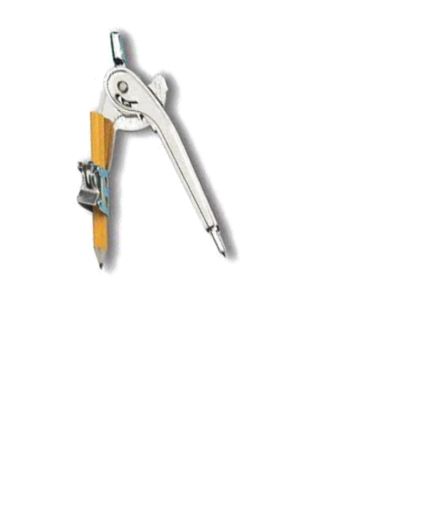 গ
ক
কেন্দ্র
ঘ
খ
এখানে, কেন্দ্র হলো বৃত্তের ভেতরের এমন একটি বিন্দু যা থেকে বৃত্তের উপরের প্রত্যেক বিন্দুর দূরত্ব  সমান। 
 চিত্রে ঘ হলো কখগ বৃত্তের কেন্দ্র ।
ব্যাস
vvvvvvvvvvvvvvvvvvvvvvvvvvvvvvvvvvvvvvvvvvvvvvvvvvvvvvvvvvvvvvvvvvvvvvvvv
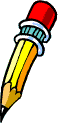 খ
গ
ক
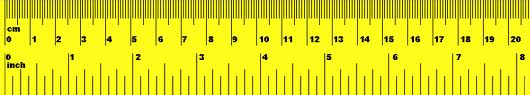 ব্যাস
ব্যাস বৃত্তের কেন্দ্রগামী জ্যা
 এখানে, খ গ বৃত্তের ব্যাস।
বৃত্তের প্রত্যেক ব্যাস বৃত্তকে দুইটি অর্ধবৃত্তে বিভক্ত করে।
  এসো চিত্রের সাহায্যে দেখিঃ
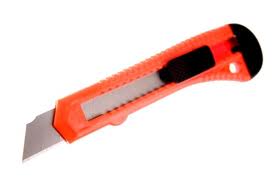 ব্যাসার্ধ
vvvvvvvvvvvvvvvvvvvvvvvvvvvvvvvvvvvvvvvvvvvvvvvvvvvvvvvvvvvvvvvvvvvvvvvvv
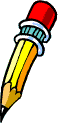 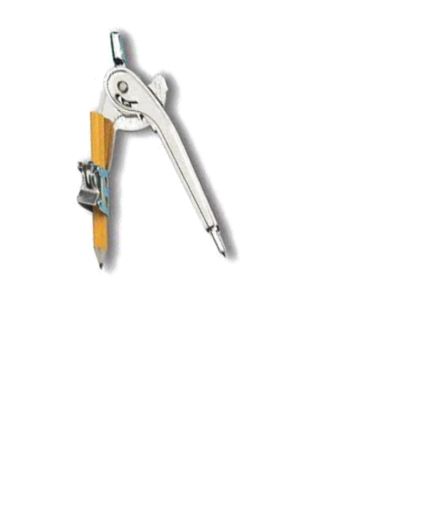 ক
গ
ব্যাসার্ধ
ঘ
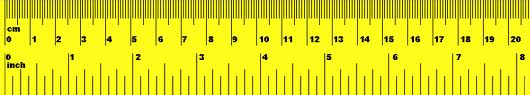 খ
ব্যাস ব্যাসার্ধের দ্বিগুণ। ব্যাসার্ধ ব্যাসের অর্ধেক। 
    এখানে, কঘ ব্যাসার্ধ।
জ্যা
vvvvvvvvvvvvvvvvvvvvvvvvvvvvvvvvvvvvvvvvvvvvvvvvvvvvvvvvvvvvvvvvvvvvvvvvv
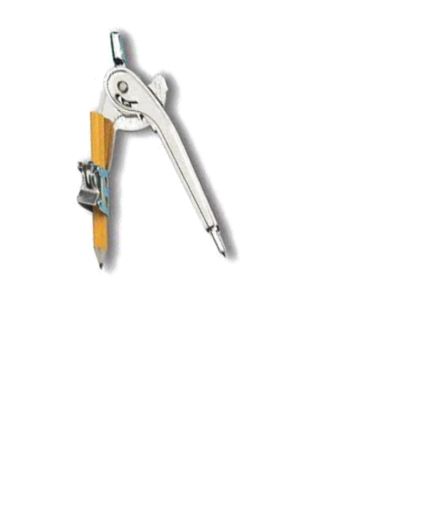 ক
গ
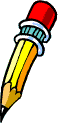 ঘ
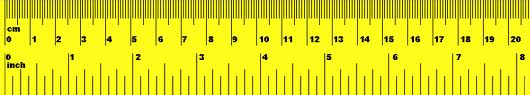 খ
জ্যা
বৃত্তের যে কোন  দুইটি বিন্দুর সংযোজক
     রেখাংশ হলো বৃত্তের একটি জ্যা।
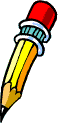 চাপ:
vvvvvvvvvvvvvvvvvvvvvvvvvvvvvvvvvvvvvvvvvvvvvvvvvvvvvvvvvvvvvvvvvvvvvvvvv
গ
ক
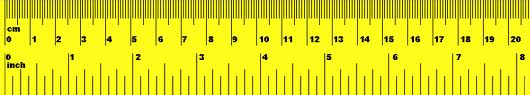 চাপ:
ঘ
খ
জ্যা দ্বারা বিভক্ত বৃত্তের প্রত্যেক অংশকে চাপ বলে।
এখানে, কখ একটি চাপ ও গঘ আরেকটি চাপ।
এসো একটি বৃত্ত আঁকি ও পরিধি সম্পর্কে জানি
vvvvvvvvvvvvvvvvvvvvvvvvvvvvvvvvvvvvvvvvvvvvvvvvvvvvvvvvvvvvvvvvvvvvvvvvv
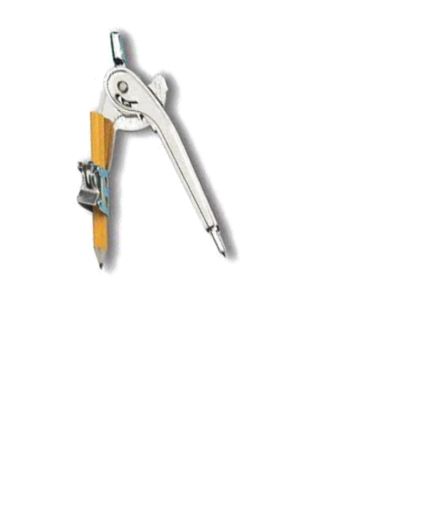 ক
গ
খ
পরিধিঃ একটি বদ্ধ বক্ররেখার সীমান্ত বরাবর দৈর্ঘ্যকে পরিধি বলে।অন্যভাবে বলা যায়, বৃত্তের চতুর্দিকের সীমান্ত বরাবর দৈর্ঘ্য বৃত্তের পরিধি। 
পরিচিতিঃ ক খ গ বক্ররেখাটি বৃত্তের পরিধি।
পরিধির নির্ণয়ের সূত্রঃ
মূল্যায়ন
ছ
ক
গ
চ
প
খ
১। চিত্র থেকে শনাক্ত কর:
    ক) কেন্দ্র    খ) জ্যা    গ) চাপ   ঘ) ব্যাস ও ঙ) ব্যাসার্ধ।
বাড়ির কাজ:
3 সে.মি. ব্যাসার্ধ বিশিষ্ট একটি বৃত্ত আঁক এবং এর বিভিন্ন অংশ চিহ্নিত কর।
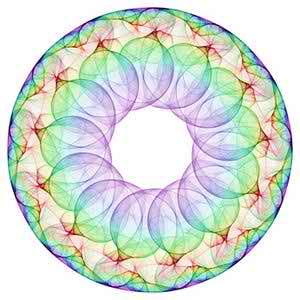 ধন্যবাদ